ĐỊA LÍ
Vùng biển nước ta
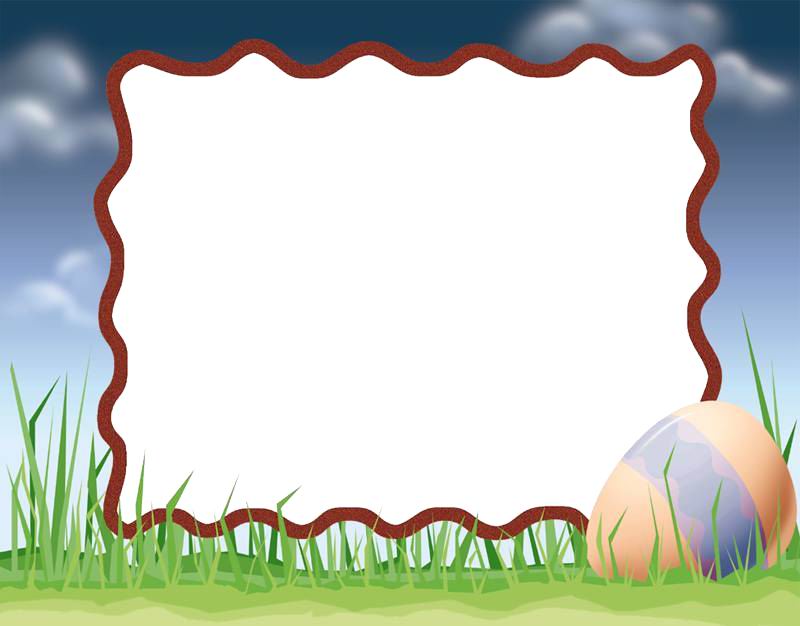 Khởi động:
1
Sông ngòi nước ta có đặc điểm gì ?
Sông ngòi nước ta có mạng lưới dày đặc, ít sông lớn, sông ngắn và dốc.
Sông ngòi nước ta có lượng nước thay đổi theo mùa.
Nêu vai trò của sông ngòi đối với  sản xuất và đời sống của nhân dân?
Sông ngòi bồi đắp nên nhiều đồng bằng, cung cấp nước cho sản xuất và đời sống của nhân dân.
Sông ngòi là đường giao thông quan trọng, nguồn thủy điện lớn và cho ta nhiều thủy sản…
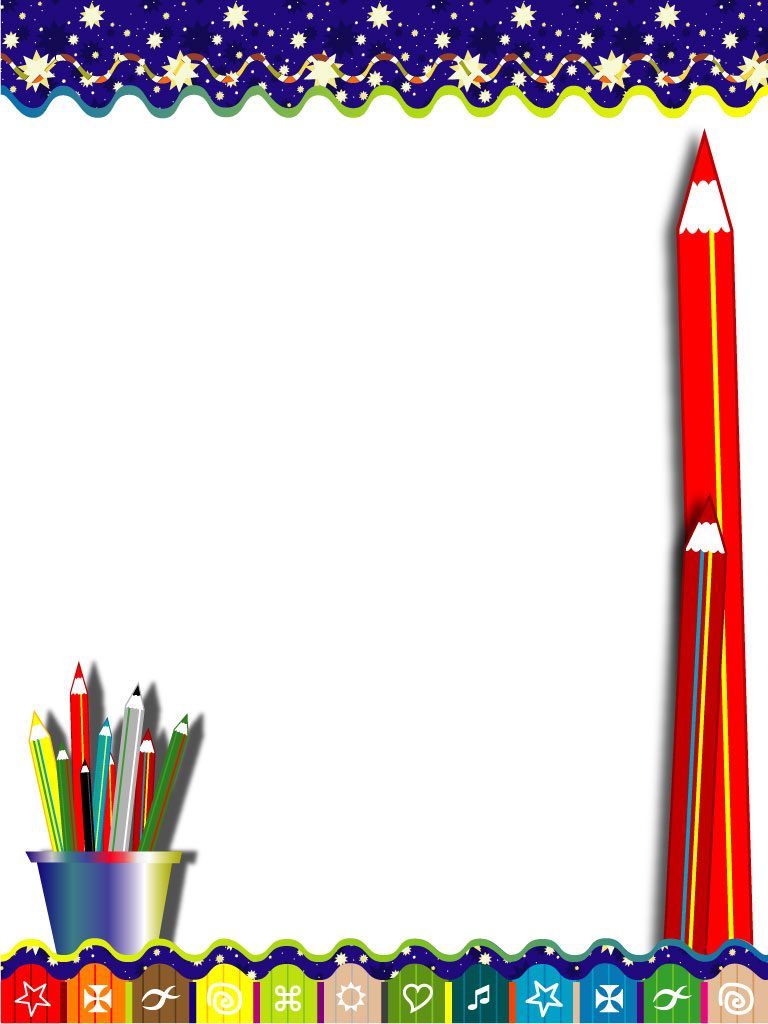 Thứ năm ngày 5 tháng 10 năm 2022
Địa lí:
Thứ sáu, ngày 2 tháng 1 năm 2022
Địa lí
Vùng biển nước ta
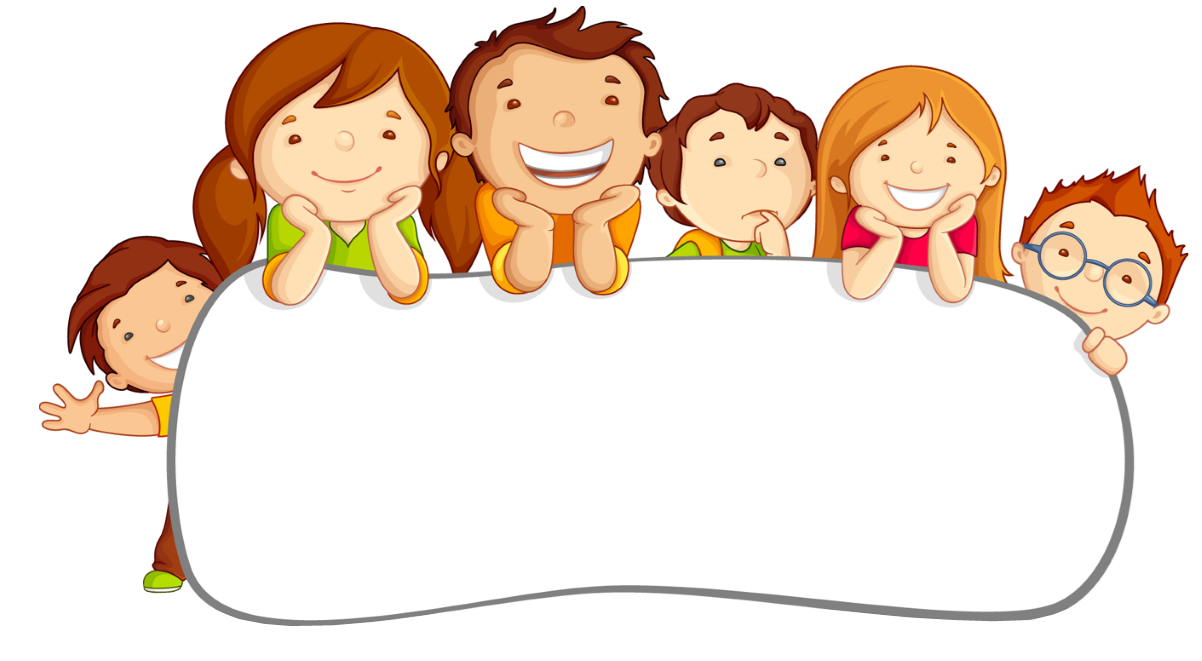 1. Vị trí vùng biển của nước ta.
1.Vị trí vùng biển nước ta :
Nước ta cóvùng biển rộng. Biển nước ta  là một bộ phận của Biển Đông. Biển bao bọc phía đông, nam và tây nam phần đất liền nước ta
Đông
Tây Nam
Nam
Lược đồ khu vực Biển Đông
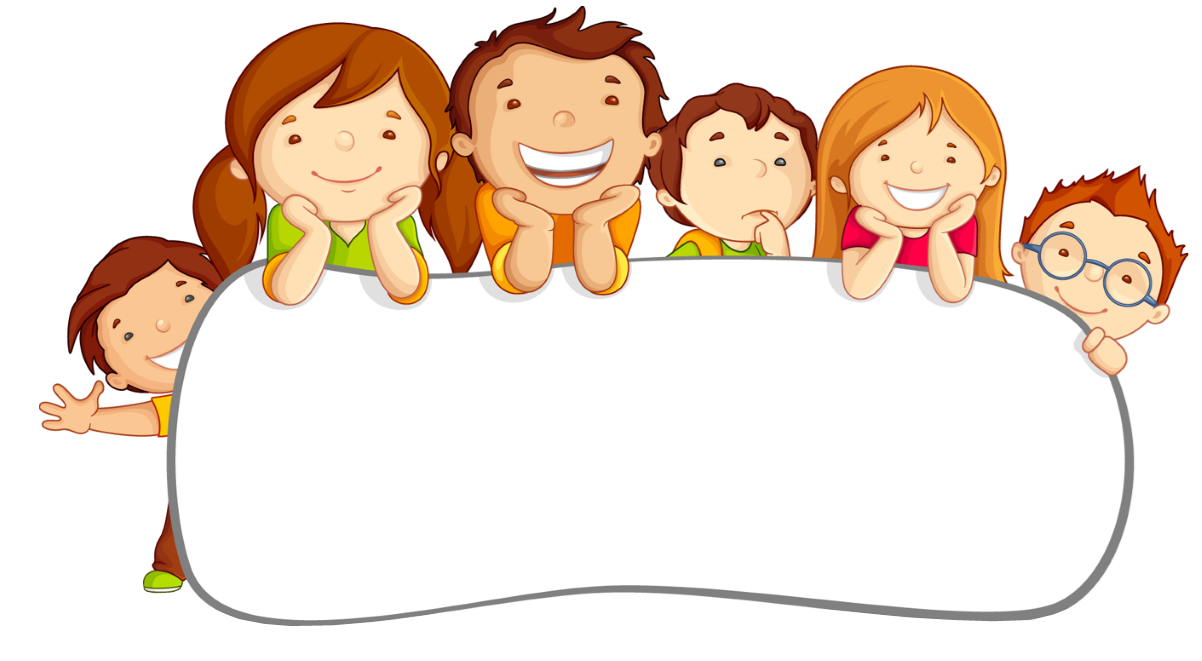 2. Đặc điểm biển của nước ta.
2. Đặc điểm của vùng biển nước ta:
Đặc điểm của vùng biển nước ta
Ảnh hưởng của biển đối với đời sống và sản xuất
Nước không bao giờ đóng băng.
Thuận lợi cho giao thông và đánh bắt hải sản.
Gây nhiều thiệt hại cho tàu thuyền và những vùng ven biển.
Miền Bắc và miền Trung hay có bão.
Hằng ngày, nước biển có lúc dâng lên, có lúc hạ xuống, đó là thủy triều.
Nhân dân ven biển thường lợi dụng thủy triều để lấy nước làm muối, ra khơi đánh bắt hải sản,...
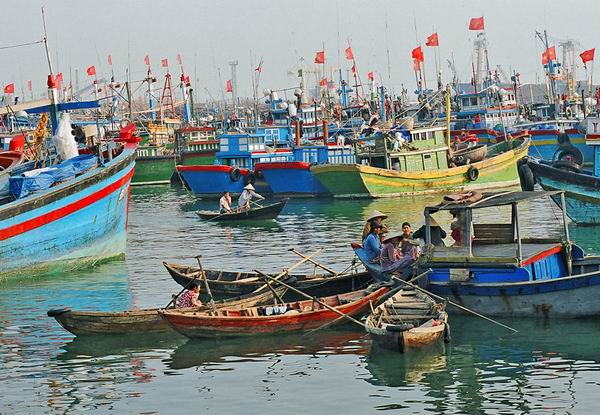 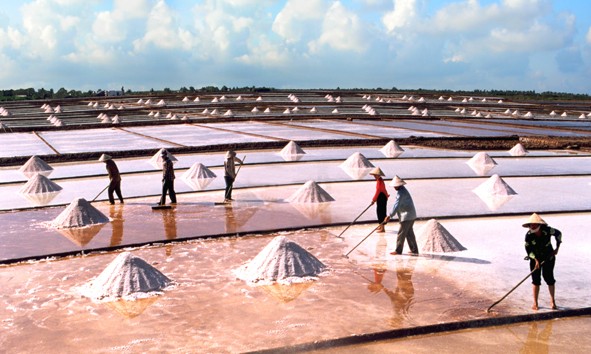 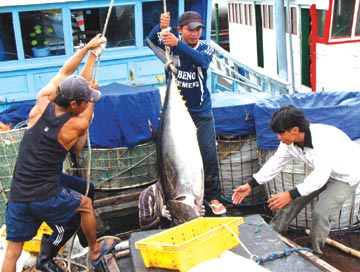 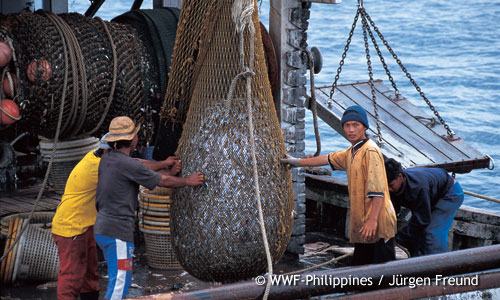 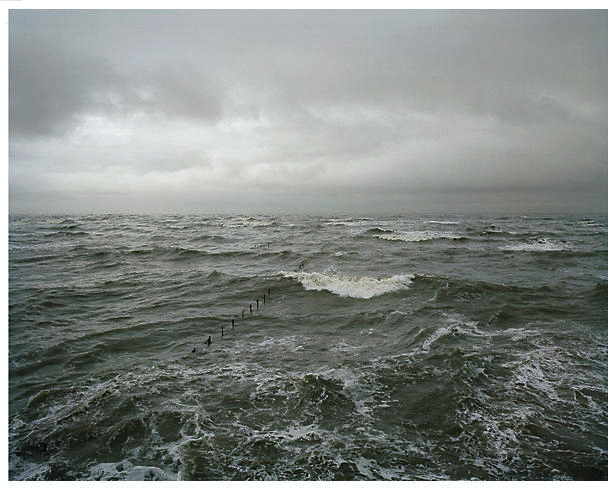 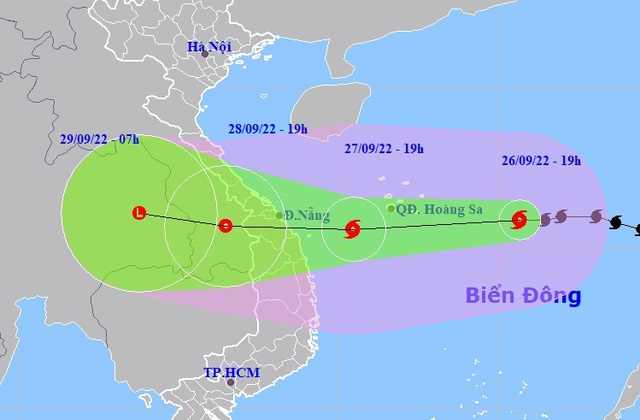 hình ảnh đường đi của bão số 4 noru
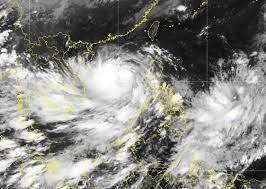 hình ảnh bão số 4 noru
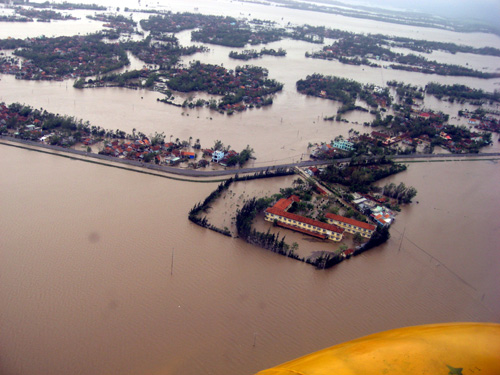 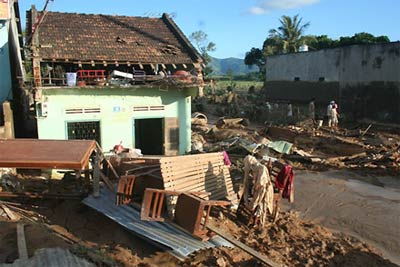 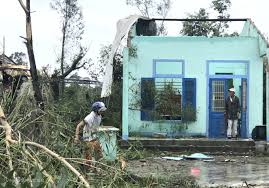 3. Vai trò của biển
Em hãy nêu vai trò của biển nước ta.
- Nhờ biển làm cho khí hậu nước ta điều hòa hơn.
- Biển cho ta nguồn tài nguyên lớn: dầu mỏ, khí tự nhiên, muối, cá tôm.
- Biển là đường giao thông quan trọng.
- Biển có nhiều phong cảnh đẹp, là những nơi du lịch 
và nghỉ mát hấp dẫn.
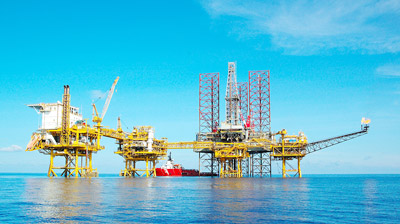 Đường giao thông quan trọng
Giàn khoan dầu khí
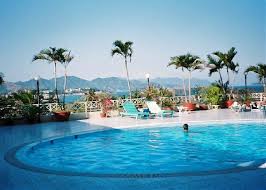 Nơi nghỉ mát nổi tiếng
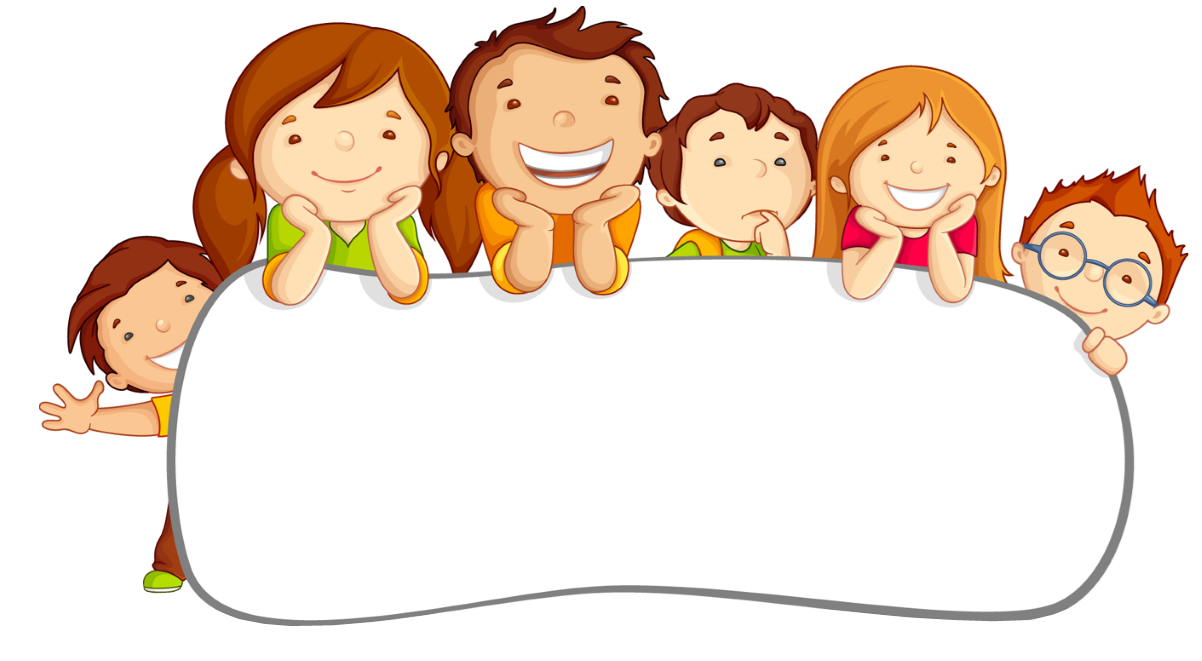 Cùng đi du lịch đến những 
vùng biển đẹp nổi tiếng ở nước ta
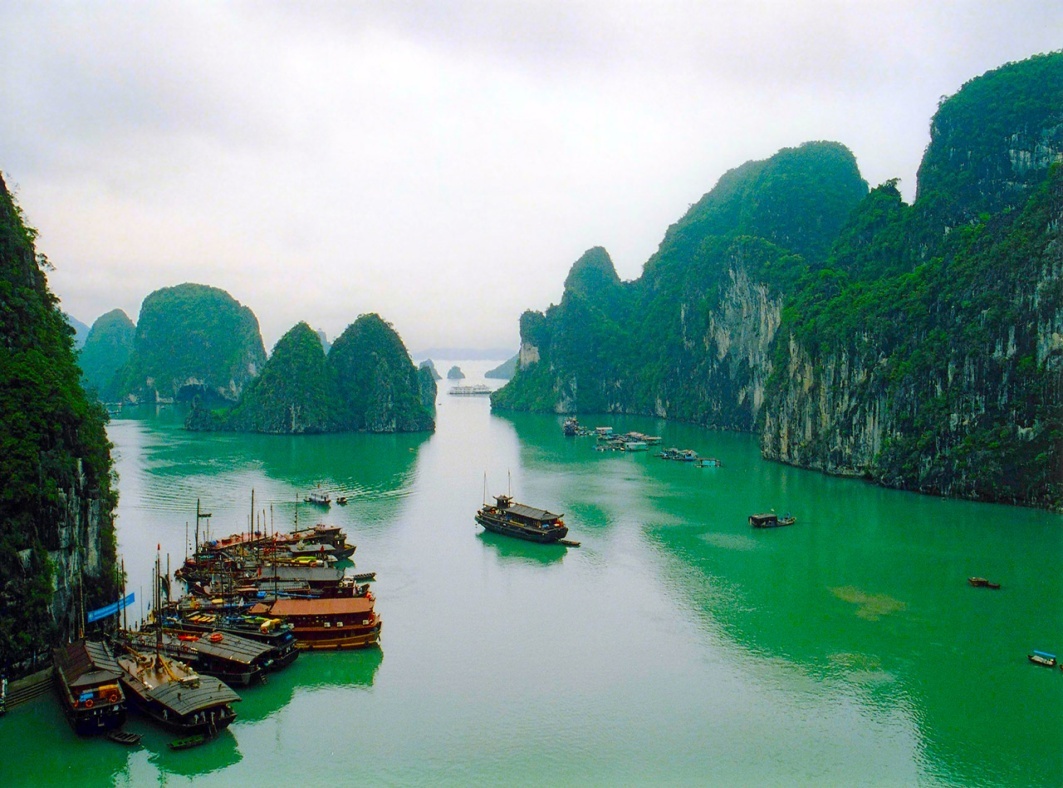 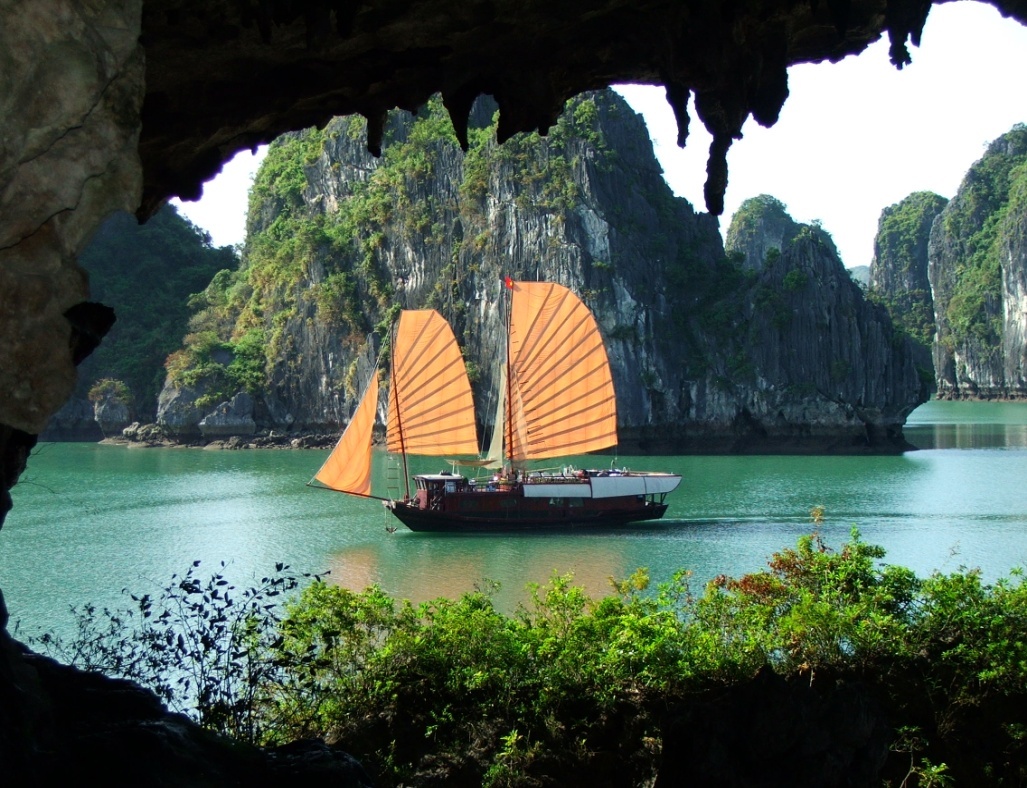 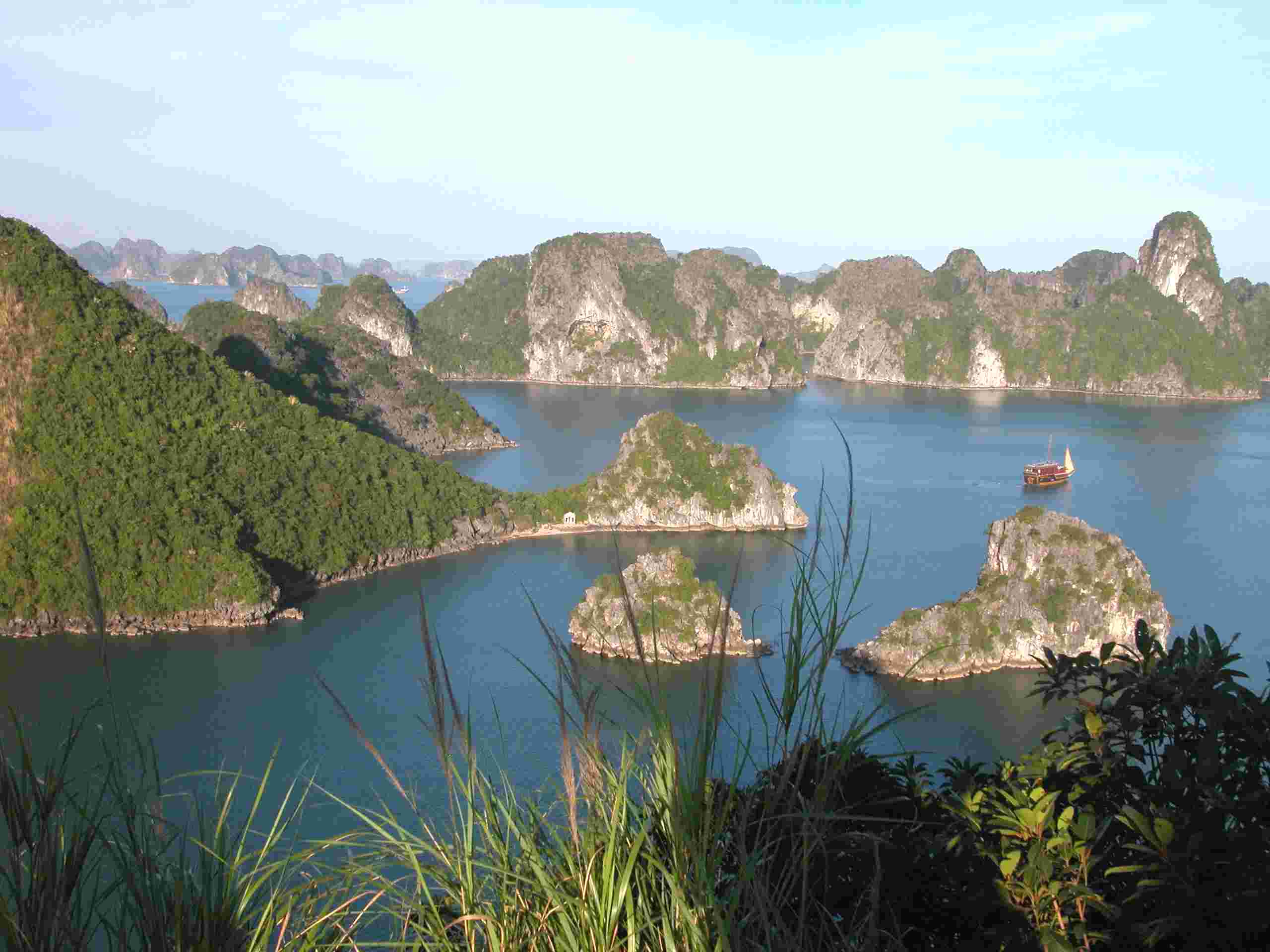 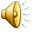 VÞnh H¹ Long
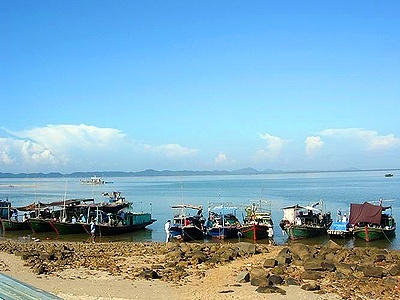 Trà Cổ - Quảng Ninh
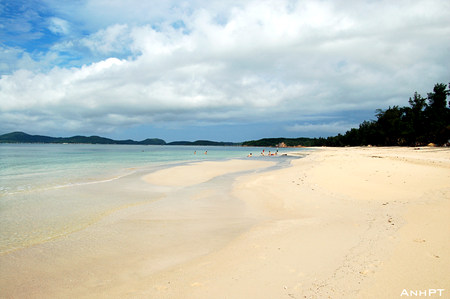 Đảo Cô Tô
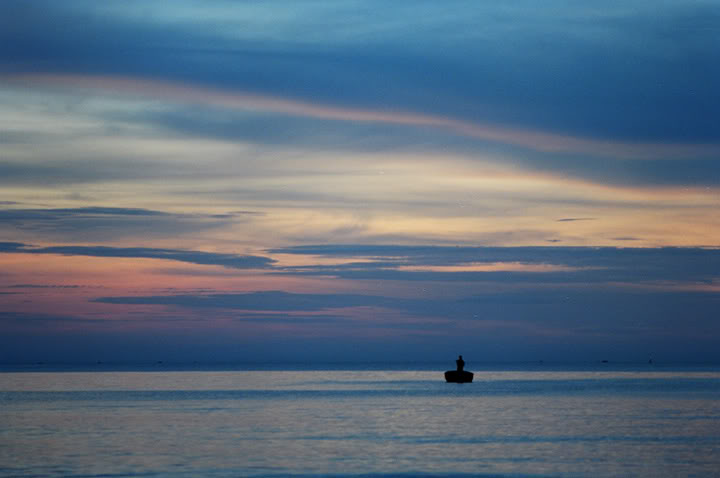 Hoµng h«n trªn biÓn Cöa Lß
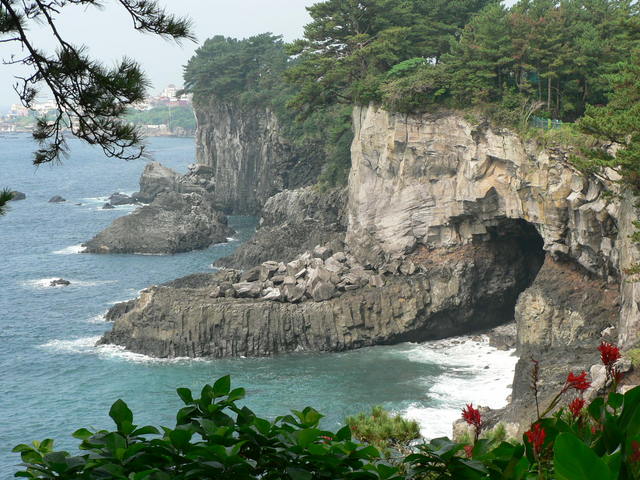 Cöa Tïng – Qu¶ng TrÞ
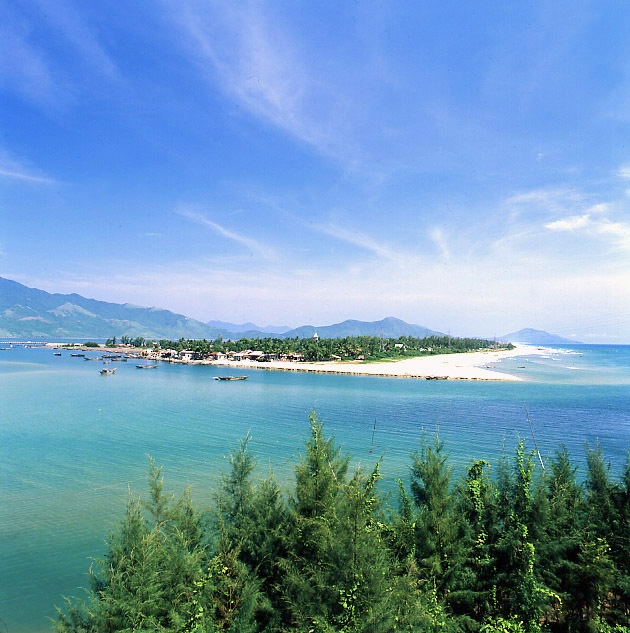 Lăng Cô - HuÕ
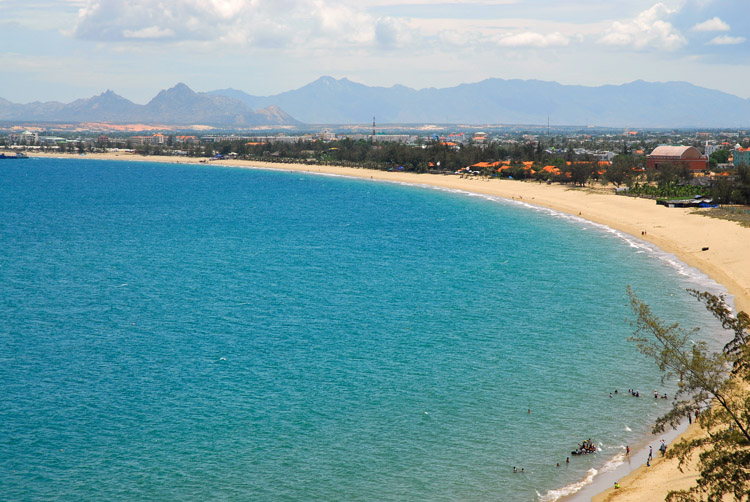 BiÓn Phan Rang
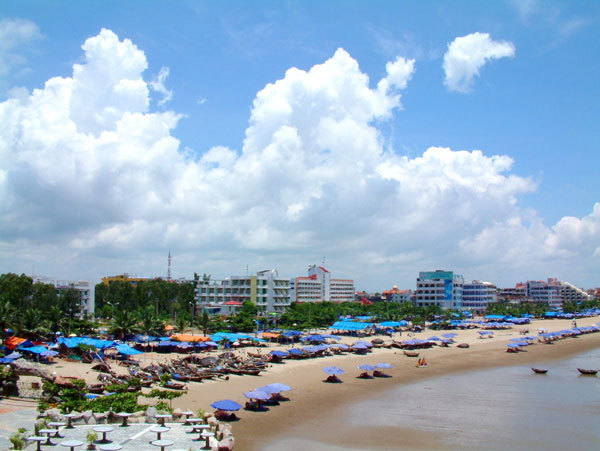 BiÓn SÇm S¬n
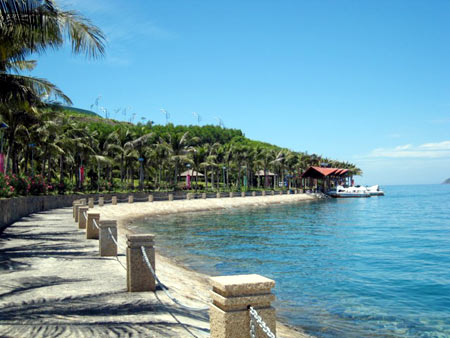 Mòi NÐ – Phan ThiÕt
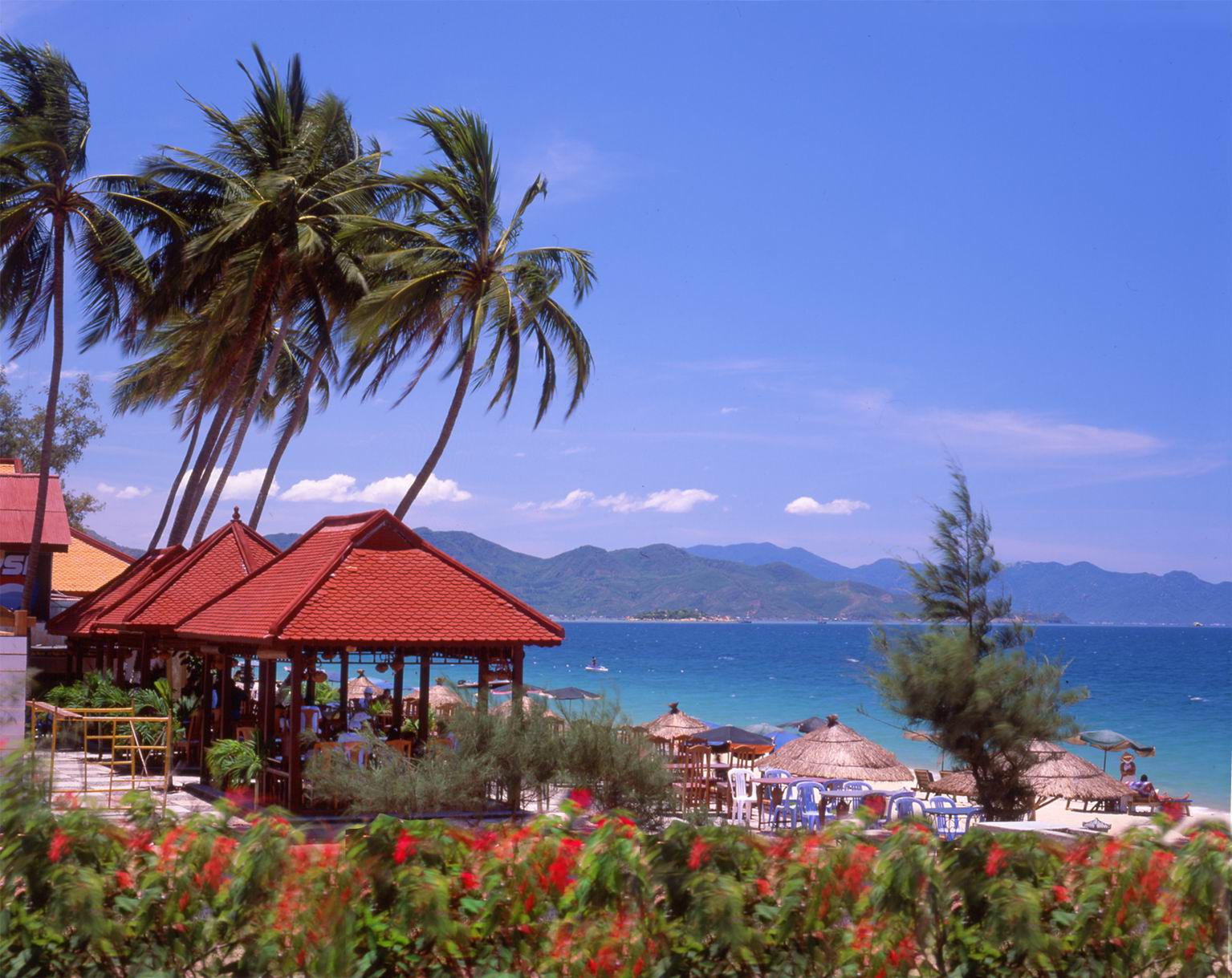 BiÓn Nha Trang
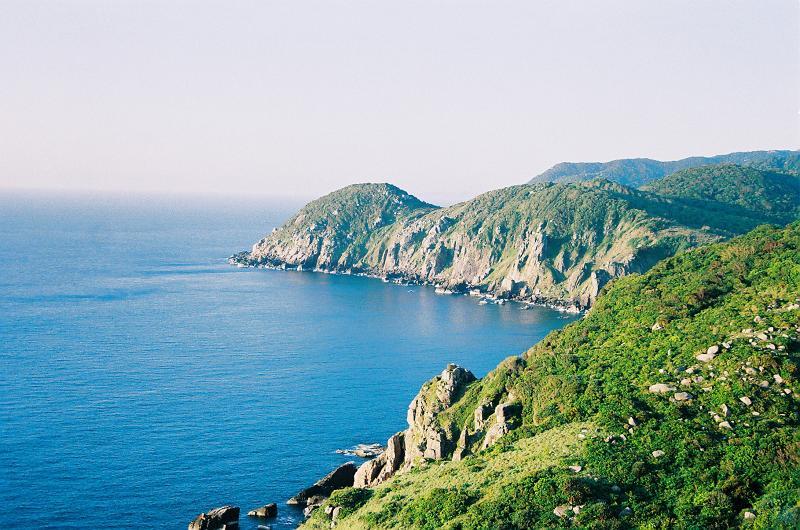 §¹i L·nh – Phó Yªn
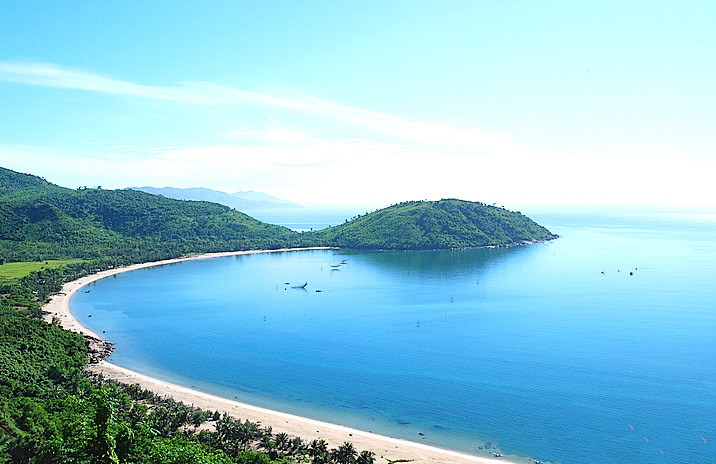 B¸n ®¶o S¬n Trµ - §µ N½ng
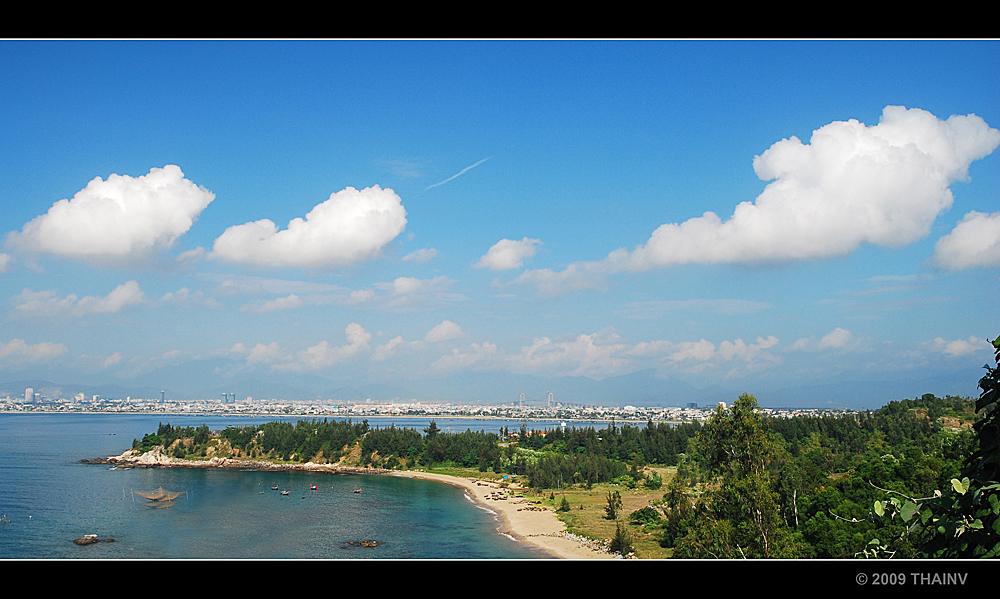 Mü Khª- §µ N½ng
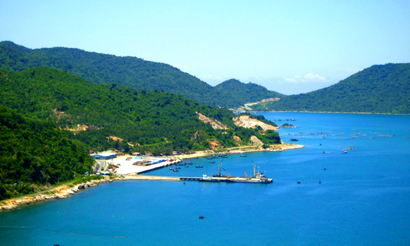 Vòng Tµu
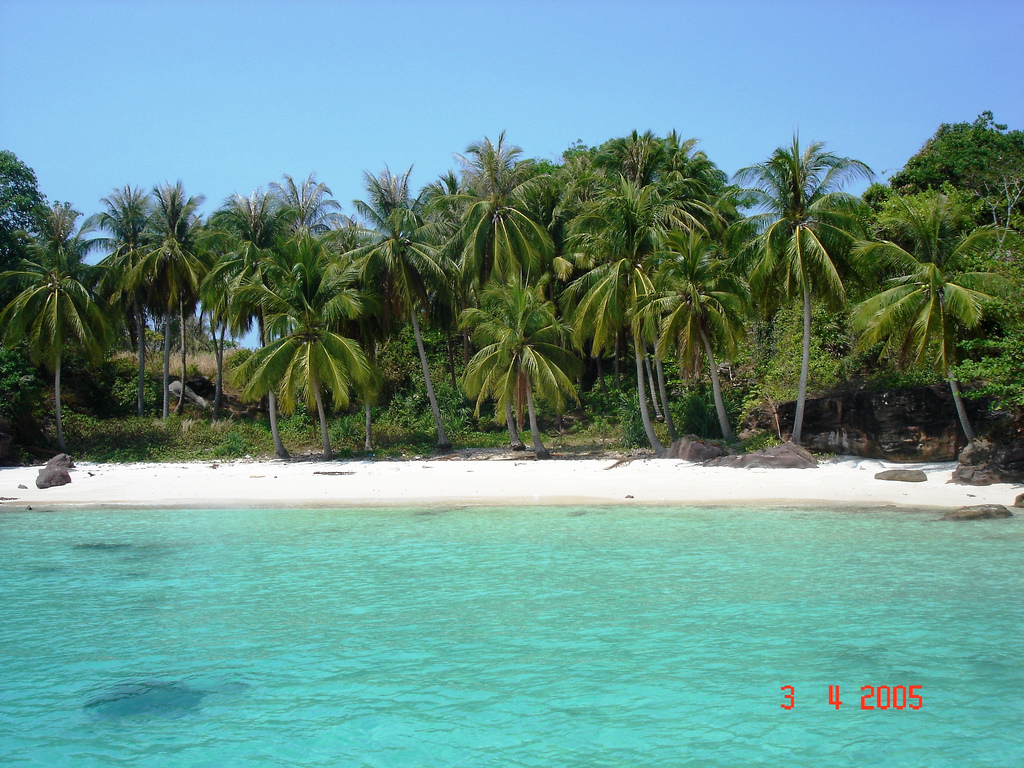 §¶o Phó Quèc
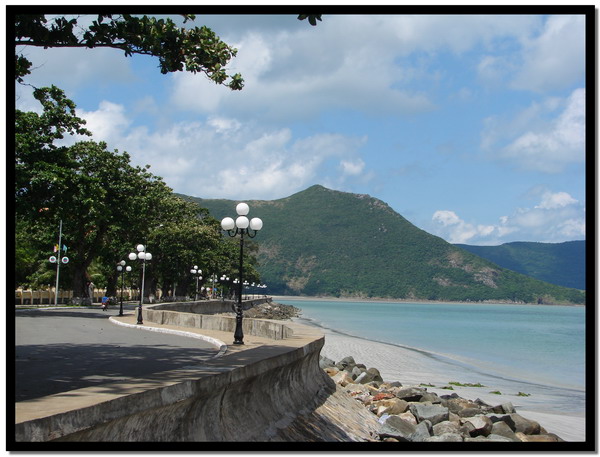 C«n §¶o
Chúng ta cần phải làm gì để bảo vệ, giữ gìn vẻ đẹp và tài nguyên của biển?
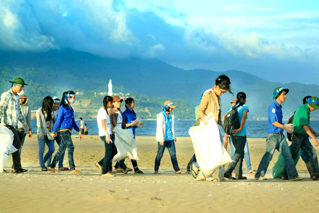 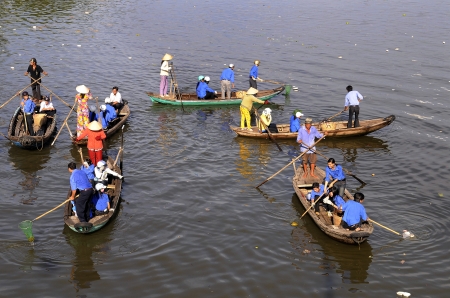 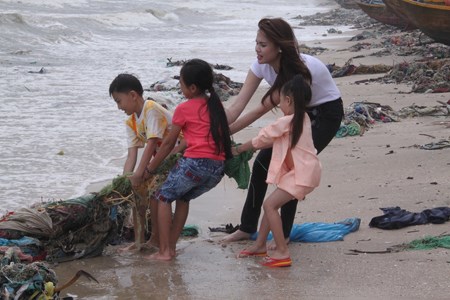 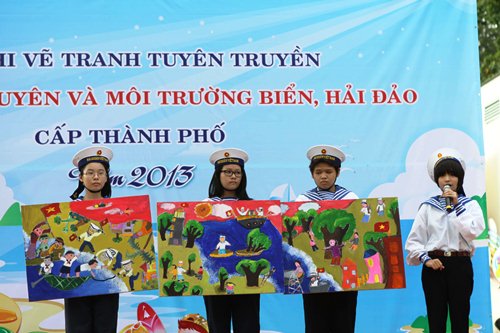 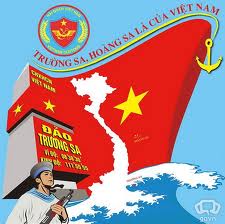 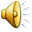 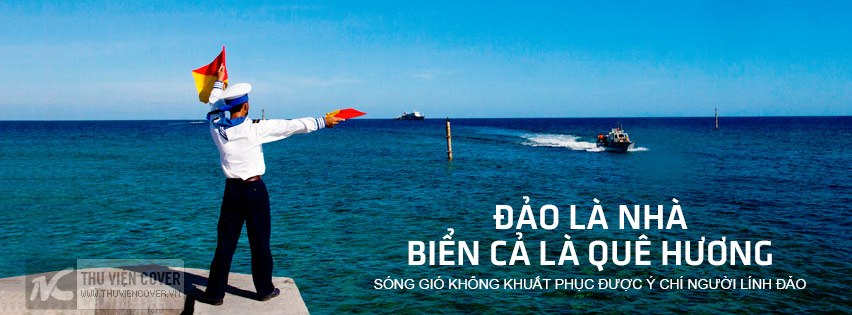 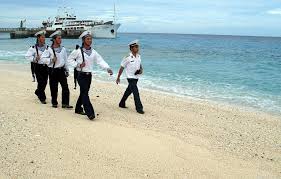 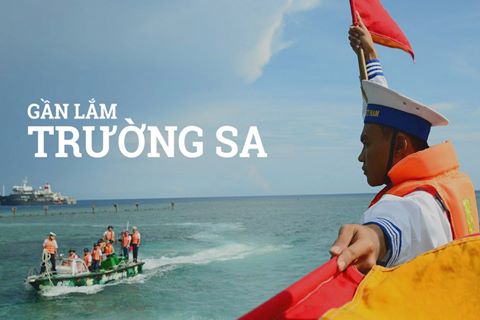 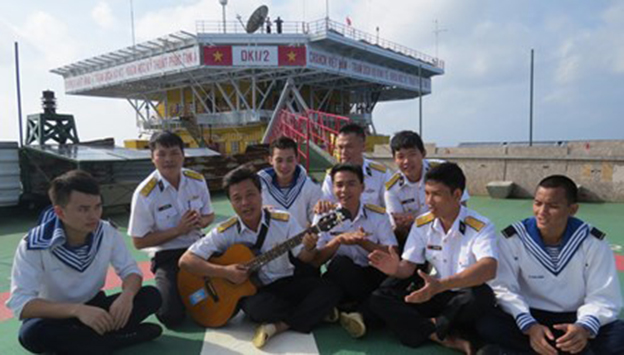 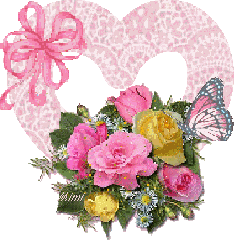